高一選課選組篇
1.解讀高一測驗
2.測驗與選組的關係
3.大學多元入學制度對選組的影響
4.選組Q&A

主講人：國立文華高中輔導室李炎儒主任
100.05.15(日)08：40-10：00
1
指點迷津—解讀高一測驗
前言：
1.接受測驗時，是否了解測驗的目的以及作
  答方式、並且認真作答？
2.受測當天是否有過度疲勞、睡眠不足、身
  體不舒服等影響測驗結果的生理狀況？
3.受測當天是否有太過緊張、心情不好等影
  響測驗結果的心理狀況？
2
多因素性向測驗
一、目  的：可了解自己有哪些能力，提供
            教育和生涯輔導諮商之重要資訊

二、分測驗：語文推理、數學推理、機械推理、
            空間關係、抽象推理、錯別字、
            文法與修辭、知覺速度與確度
3
分測驗說明
一、語文推理
1.測量的能力：  評估學生抽象或概括的潛力，而非簡單　的語文流利或字彙認識。2.未來學習領域：社會組與自然組學生皆應  具有此能力。 3.適合職業領域：  例如商業、法律、教育、新聞和科學研究  等。
二、數學推理
1.測量的能力：  測量受試者的「算術計算」、預測「了解  數目關係」以及「處理數目概念」等能力。2.未來學習領域：對於自然組的數學、化學、  物理、工程等系以及社會組的商業科系都  很重要。3.適合職業領域：  例如財稅、會計、行銷管理、科學研究、  技術人員等。
5
三、機械推理
1.測量的能力：　測量受試者對普通物理、機械工程和工具  原理的理解能力，本測驗能力和學習普通  物理和機械工作課程有關。2.未來學習領域：以電機、土木工程、建築、  機械等工學院的科系最為重視。3.適合職業領域：  例如工程師、機工員、機械操作員。
6
四、空間關係
1.測量的能力：　測量受試者是否具有以心理想像力將二度  空間的平面圖看成三度空間的實體能力。 2.未來學習領域：社會組中的各類設計、美  術、電視電影、廣告等﹔自然組的工程、  農畜、醫學、建築系等。 3.適合職業領域： 　畫家、建築師、空間設計師、服裝設計、  商業設計、工業設計、雕刻師、土木工程師  、廣告人員。
7
五、抽象推理
1.測量的能力：　測量受試者運用非語文材料進行推理、  了解抽象圖形的組型關係類化和歸納    原則的能力。2.適合職業領域： 　例如數學、電腦程式設計、汽車修理、  設計、製圖等。
8
六、錯別字
1.測量的能力：　測量受試者能否正確使用中文字的能力。 2.未來學習領域：國文或中文讀寫的表現，  特別對需要使用文字的科系。3.適合職業領域：　例如寫作、編輯、企劃、文書、律師、  公務人員等。
9
七、文法與修辭
1.測量的能力：　測量國語慣用法的使用能力，此能力會影  響表達能力。2.未來學習領域：需要與人接觸的科系或注  重語言文字的科系，如：大眾傳播、教育  、貿易、管理、法律、文學……等系。 3.適合職業領域：　速記、商業通信、報章雜誌、校對、廣  告等。
10
八、知覺速度與確度
1.測量的能力：　測量受試者對於符號是否能迅速又正確地  察覺其細微特點，是校對能力的一種。 2.適合職業領域：　編輯、校對、文書處理、秘書、資料處理、  圖書管理、會計、精算、出納等需要整理  查核的工作。
11
性向測驗在選組上的應用
12
測驗結果解釋
※本測驗提供百分等級、T分數及標準九的換算。
以標準九分數解釋為例：
7-9分：表示受試者表現高於一般水準
4-6分：表示受試者表現為一般水準
1-3分：表示受試者表現低於一般水準
13
測驗結果在組別間之差異
社會組： 「語文推理」 、「知覺速度與
            確度」、「錯別字」、「文法與
            修辭」。
自然組：「數學推理」、「機械推理」、
          「空間關係」及「抽象推理」。
14
多因素性向測驗
※性向測驗不明顯者：需回顧過去的學習經驗※標準分數7以上可依自己興趣選擇，成功機會較大解讀性向測驗注意事項：  1.性向測驗通常用來查證或證實已知的事實   2.性向測驗預測失敗比預測成功更為正確   3.別急著依測驗結果而自我設限  4.性向測驗果不能作為選組唯一的指標
15
大學入學考試中心興趣量表
一、目的：提供高中學生生涯
           輔導與選填大學學
           系的參考工具。二、興趣：是個人對某些事物
           或活動有所喜好而
           主動接觸、參與的
           積極心理傾向。
16
三、興趣六碼：
       
       本測驗將個人和工作類型分成六型 

   實際型(R)  研究型(I)  藝術型(A)
   社會型(S)  企業型(E)  事務型(C)
17
大學入學考試中心興趣量表測驗分數的意義
不喜歡
普通
喜歡
避免選擇
平淡
可優先考慮選擇
0
33
66
99
99-88：高度喜歡          54-44：中下喜歡
87-77：顯著喜歡          33-44：不太喜歡
76-66：確定喜歡           0-33：完全不喜歡
65-55：中上喜歡
興趣六型分數高低意義示意圖
18
四、測驗量表分項說明(一)興趣代碼：
自興趣六碼分數中從最高分起，取出    三型，稱為「興趣代碼」。一般應有    三碼，但亦可能為雙碼甚或單碼。如    果兩碼之間分數相差不到6分，則兩    碼的位置可以互換。
19
興趣代碼單碼型的解釋--實際型(R)
1.特質及能力傾向：
     情緒穩定、有耐性、坦誠直率
     ，寧願行動不喜多言，喜歡在
     講求實際需要動手環境中從事
     明確固定的工作。眼前的事重
     於對未來的想像。對機械與工具等事務較有
     興趣，比較喜歡獨自做事。
   2.喜歡的工作：
         機械、電子、土木、建築、農業等。
20
興趣代碼單碼型的解釋--研究型(I)
1.特質及能力傾向：
    擅長觀察、思考、推理與分析
     ，喜歡用頭腦依自己步調解決
     問題，並追根究柢。不喜歡別
     人給他指引，工作時也不喜歡
     有很多規矩和時間壓力。做事
     時能提出想法，但對解決問問題細節沒興趣。
     不是很在乎別人的看法。
   2.喜歡的工作：
         生物、化學、醫藥、數學、天文等。
21
興趣代碼單碼型的解釋--藝術型(A)
1.特質及能力傾向：
     直覺敏銳、善於表達和創新，
     希望藉文字、聲音、色彩或
     形式來表達創造力和美的感受。
     喜歡獨立作業，但也不想被忽
     略，在無拘無束的環境下工作
     效率最好，和朋友關係較隨興。
     生活的目的就是創造不平凡的
     事務，不喜歡管人或被人管。
   2.喜歡的工作：
     音樂、寫作、繪畫、設計、舞蹈等。
22
興趣代碼單碼型的解釋--社會型(S)
1.特質及能力傾向：
     對人和善，容易相處，關心
     自己和別人的感受。喜歡傾
     聽和了解，也願意付出時間
     去解決別人的困擾。喜歡教
     導別人並幫助他人成長。不
     愛競爭，喜歡大家一起做事，
     容易與人互動、應對，關心人勝於關心工作。
   2.喜歡的工作：
     教師、輔導、醫護、社工等。
23
興趣代碼單碼型的解釋--企業型(E)
1.特質及能力傾向：
     精力旺盛、生活緊湊、好冒險
     競爭，做事有計畫並立刻行動。
     不願花太多時間做科學研究，
     希望有權力去改善不合理的事。
     擅用說服力、組織力，希望自己
     的表現被他人肯定。不以現階段
     的成就為滿足，也要求別人跟他一樣努力。
   2.喜歡的工作：
     管理、銷售、司法、從政等工作 。
24
興趣代碼單碼型的解釋--事務型(C)
1.特質及能力傾向：
     個性謹慎、做事講求規矩
     和精確。喜歡在有清楚規
     範的環境下工作。做事按
     部就班、精打細算。給人
     的感覺有效率、精確、仔
     細、可靠有信用。
     生活哲學是穩紮穩打，不喜歡改變或創新，也不喜
     歡冒險或領導。會選擇和自己志趣相投的人成為
     好朋友。
   2.喜歡的工作：
     銀行、金融、會計、秘書等。
25
四、測驗量表分項說明(二)抓週三碼：本測驗最後有三題，讓學    生從六個生涯錦囊中，挑出三個來實現    自己的生涯夢。藉此來驗證前面198題的    反應。      ※興趣代碼：由行為樣本推論，傾向評量客體我※抓週三碼：表達自我的興趣，傾向評量主體我
26
(三)諧和度：    諧和度表示興趣代碼和抓週三碼相似的
     程度。諧和度低者（3以下）表示興趣
     類型不確定，需與老師進一步討論。     諧和度愈高，興趣代碼愈有參考價值。
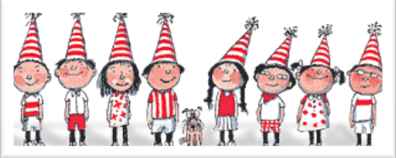 27
(四)區分值：    主要是區分學生的不同喜好。區分值愈低    （3以下）且全距（最高分減最低分）低於     22分表示類型區分不明顯。     
  區分值愈低時，在生涯
  抉擇時較會猶豫不決。
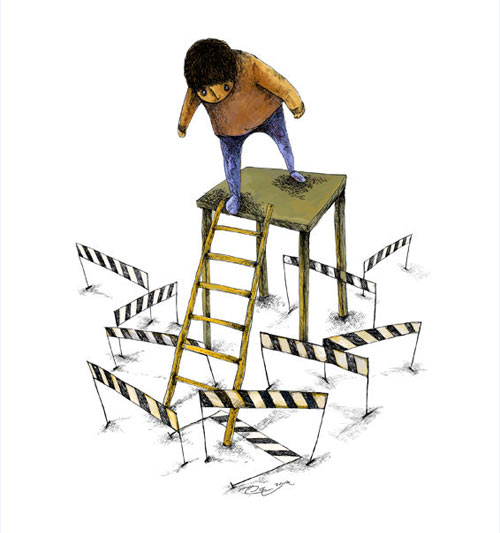 28
※區分值低的原因可能是： 1.六型分數都是高分，可能表示：   多才多藝，樣樣有興趣，在學校忙進忙出，   分身乏術；若學科能力較強，選系問題較單   純，但未來生涯發展的選擇要多費思量。   若學科能力不高，高分可能是過度強化自己   喜歡的程度，未來在升學或就業上，可能會   有頻換工作或高不成低不就的現象。
29
※區分值低的原因可能是：2.六型分數皆低分，可能表示：  文化刺激較少，生活經驗偏狹，都以不喜歡來  回答；若學科能力不錯，也有可能是作答受到  情緒影響，不想做答而通通答「不喜歡」。3.六型分數普通，可能表示：自我概念模糊，隨  機作答；或是作答動機不高或閱讀有困難。
30
(五)一致性：    六個類型可用六角形來標示（如圖），    並按照一個固定的順序排成R-I-A-S-E-C。    它們之間彼此有相近或相反的特性。    一致性的高低也能反映其人格傾向與行事風    格。一致性高，生涯發展歷程比較穩定。        例如：RIS與RSI三碼，前者較會穩定的留在         「理工」的環境，而後者則容易徘徊在          理工或人文的環境。
31
興趣六型
事務型 C
↑ 
       資料
 ←人物     事物 →
        概念
         ↓
實用型R
企業型E
↑ 
資料
 ←人物     事物 →
創意
↓
社會型S
研究型I
藝術型A
32
興趣測驗在選組上的應用
33
社會組：興趣代碼第一碼為        藝術型(A)    社會型(S)          企業型(E)    事務型(C)
自然組：興趣代碼第一碼為        實用型(R)    研究型(I)
34
興趣三碼適合就讀的學類學系：請查詢學類代碼表—代碼表已分送每位學生一人一本
35
解讀興趣測驗注意事項：1.如果類型代碼之間的差距小於6，則代碼  可以互換。 2.區分值小於3，測驗沒有辦法幫助同學區  分他的興趣類型。 3.興趣測驗結果不能作為選課的唯一指標，  需對課程及外界資訊進一步瞭解。
36
大學入學的考試與招生-考試篇學科能力測驗—高三寒假指定科目考試—高三七月
負責考試單位：大學入學考試中心 http://www.ceec.edu.tw
100學年度學科能力測驗
考試
介紹
學科能力測驗
101年
考試範圍
國文、英文科
高一、高二必修
數學科考科
高一必修、高二必修Ａ版
高一、高二必修：
歷史、地理、公社
社會科考科
39
考試
介紹
學科能力測驗
101年
第一部份(80分)：高一範圍
基礎物理、基礎化學、
基礎生物(1)(主題 壹到參)、
基礎地科(主題一到五)

第二部分(48分/56分)：高二範圍
基礎物理二Ａ版、基礎化學(二) 、
基礎生物(1)(主題 肆到陸)、基礎地科(主題六到八)
自然科考科
分為兩部分試題
第一部分試題：考生須全部作答。第二部分試題：考生只要答對一定題數即為滿分（128分） 。
40
100學年度指定科目考試
大學多元入學對選組的影響
42
各類組學群分佈
第一類組
※相關學群：大傳、文史哲、外語、財經、法政、
            社會與心理、教育、管理、建築與設
            計、藝術學群
第二類組
＊相關學群：工程、建築與設計、地理與環境、
            資訊、數理化學群
第三、四類組
※相關學群：生命科學、社會與心理、生物資源
　　　　　　（農林漁牧）、醫藥衛生、體育學群
43
一、因應實際課程開設、班級經營需要
    以及七月考試分發採計考科之現況
   （大學學系指定科目考試仍以採計五
    科或六科佔多數），目前各高中仍
    大多於高二起分組授課。

二、高二起分一、二、三類組開課，第四
    類組沒有單獨成班。同學可依當時自
    己所報考的考試科目選填第四類組科
    系。
44
三、多元入學制度造成選組的疑惑：

※甄選入學疑問：
為因應學測的自然考科，所以高中選修自然科科目數越多越有優勢？
  
  (1)二類與三類的抉擇？
  (2)高二先選自然組，
     之後轉社會組？
※聽說三類組班風
  較好？
※聽說三類組學測
  自然科較占便宜？
※聽說先到自然組
  再轉到社會組
  數學會較好？
45
回顧一下
學測自然科考題設計
  第一部份：高一必修四科，滿分80分
  第二部份：高二選修四科，滿分48分(56分)
  
99學年度入學新生，未來高二自然科學分
1.社會組：物理、化學、生物、地科皆需修習各2
          學分
2.自然組：物理(4-6學分)、化學(4學分) 、
          生物(4學分) 、地科(4學分)，開設
          時數由各校訂定。
46
認識甄選入學-個人申請各系學測篩選 (以100學年度為例)
社會組：篩選科目多為
        國、英、數、社、總級分
自然組：篩選科目多為
        國、英、數、自、總級分
學測篩選採計組合資料來源：大學甄選入學委員會網站--「個人申請」校系分則查詢
47
(一)甄選入學-個人申請各系學測篩選 以100學年度為例-社會組趨勢
48
(二)甄選入學-個人申請各系學測篩選以100學年度為例-自然組趨勢
49
社會組：將學測自然科作為篩選或採計之校系者，微乎其微。真正關鍵在

1.各單科篩選後若與別人同級分，才會篩選
  總級分。

2.數學科的重要。

3.國英數社佔有優勢後，學測總級分及七月
  指考才有優勢。
50
※甄選入學自然組跨考社會組的優勢？
以某學年度甄選入學為例
51
中山大學中文系篩選國文3倍、英文11倍、社會8倍。
  甲生（自然組）總級分62分，國14英11數12社13自12。
  乙生（社會組）總級分58分，國15英13數 6社13自9。
  甲生未通過篩選，乙生通過篩選並錄取。

中央大學中文系篩選國文3倍
  甲生（自然組）總級分62分，國14英11數12社13自12。
  乙生（社會組）總級分58分，國15英13數 6社13自9。
  甲生未通過篩選，乙生通過篩選並錄取。
52
※七月考試分發的疑問
(一)七月指定科目考試時，可依校系招生
    規定之採計考科數3-6科。
    故雖分組上課，卻可跨組考試與選填
    志願，惟選考數愈多負擔也愈重，需
    慎重選擇。所以能力是重要指標。

(二)社會組最擔心自然組學生跨考數乙較
    佔優勢：考試分發簡章商、管學院
    採計國文、英文、數乙三科有154校系
53
(三)認識七月考試分發-各系指定科目考試    採計組合(以100學年度為例)
指考採計組合資料來源：
大學考試分發委員會網站：「下載專區」
--指考學術科組合表
54
第一類組
55
第二類組
56
第三類組
57
※考試分發自然組學生加考數學乙的優勢？
以某學年度某校高三自然組考試分發考取第一類組情形為例
58
某學年度某校高三自然組考試分發
考取第一類組公私立大學統計
59
某學年度某校高三自然組考試分發考取第一類組成績統計表
60
學生選組的迷思：

1.社會組：
(1)逃避數學才選社會組-不可行。
(2)數理弱才選社會組，但對社會組科系及
   未來發展毫無所悉… 。

2.自然組：
(1)逃避國文、英文才選自然組-自尋死路。
(2)先選自然組加強自然科或數學科後，再
   轉社會組-應多三思。
61
常見問題 1
學愈多科目，未來能考得科系愈多，所以選擇學習科目愈多的組，將來考試愈划算？
採計科目的總分
 個人的時間管理
 未來的選擇到底是什麼？
常見問題 2
選擇社會組，未來考學測比較不利？
以學測總級分而言
 甄選入學的篩選機制
 以甄選入學的名額來說
常見問題 3
跨考生比較容易有優勢？
管道一：學測 + 甄選入學
 管道二：指考 + 考試分發
常見問題 4
如果興趣與能力不協調，該怎麼辦？
興趣與能力的關係
 如果選擇以興趣為主…
 如果選擇以能力為主…
常見問題 5
如果對於未來該唸什麼，都沒有方向與特別的興趣，現在該怎麼辦？
你對自己的了解有多少？
 你對科系、學群、職業生涯的了解有多少？
 有什麼管道可以協助了解？
 如果自己的意見與父母的看法不同時？
所以重要的是..
67
決定選組的可能因素
1.學業成績 
　2.性向測驗的結果　　　　 
  3.興趣量表的結果
　4.生活體驗中的興趣
　5.個人能力與特質、價值觀等
68
10.升學制度考量
6.想選擇的未來職業
7.家人、師長的期望
8.同儕的影響
9.自我實現驅力：態度決定一切
69
生涯資訊網站
大學校系探索：漫步在大學：提供科系簡介、
                師資、修業課程、設備與獎學
                金、就業進修等資訊

大學入學考試相關網站
  1.大學入學考試中心
  2.大學術科考試委員會
生涯資訊網站
大學入學招生相關網站
  1.大學招生委員會聯合會2.大學甄選入學彙辦中心 3.大學考試入學分發委員會4.科技校院日間部四年制申請入學聯合
    招生委員  5.中央警察大學  6.台灣警察專科學校  7.國軍人力招募中心
國立臺中文華高中99學年度入學學生
高二及高三各類組課程規劃
簡要說明
72
高二課程時數簡表(含輔導課)
73
73
高三課程時數簡表(含輔導課)
74
74
如有任何選組或升學疑問，歡迎隨時與本校師長或導師聯繫高一輔導教師  何宜璟老師  分機614教務處註冊組林真真組長  分機214
75
謝謝聆聽歡迎繼續參加第二講座
76